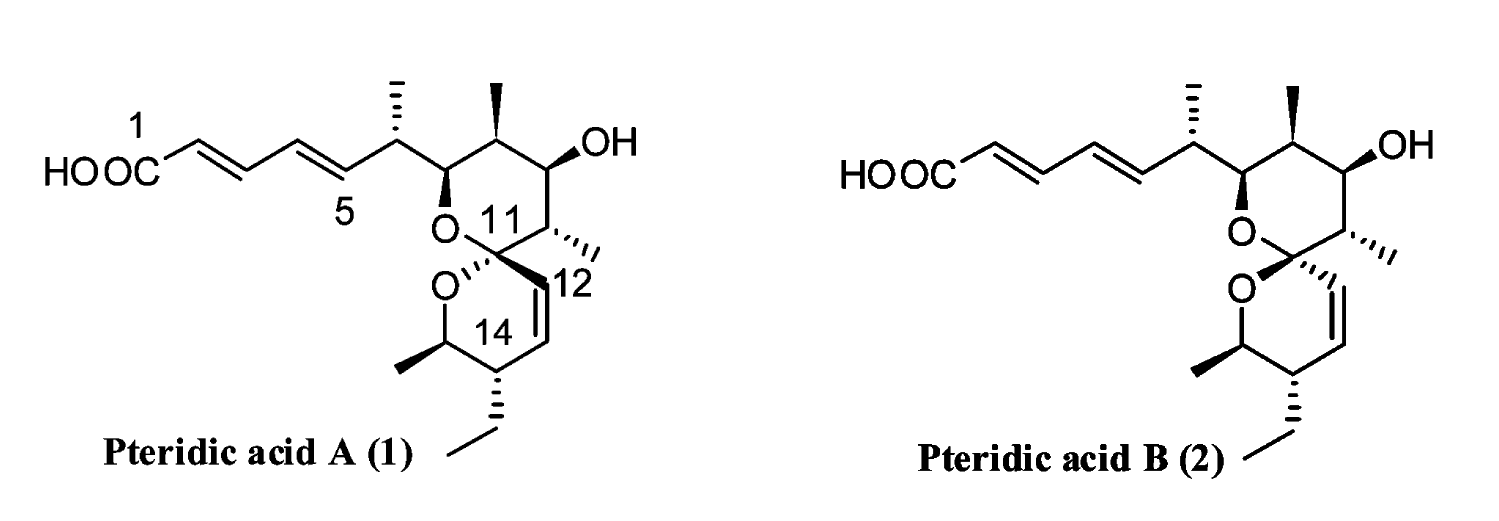 Yadav, J. S.; Rajender, V.; Rao, Y. Gangadhara.  Total Synthesis of Pteridic Acid A.    Organic Letters  (2010),  12(2),  348-350.
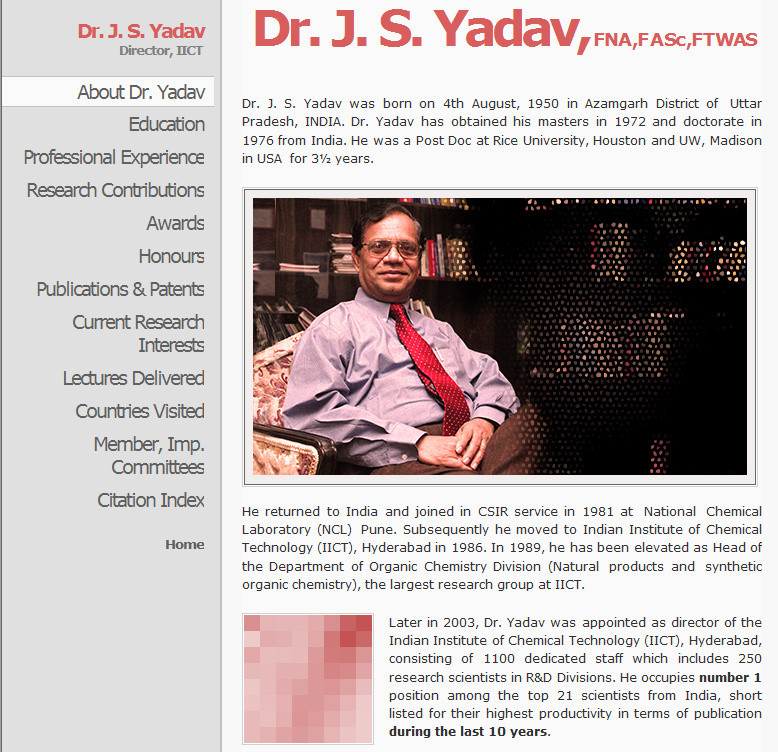 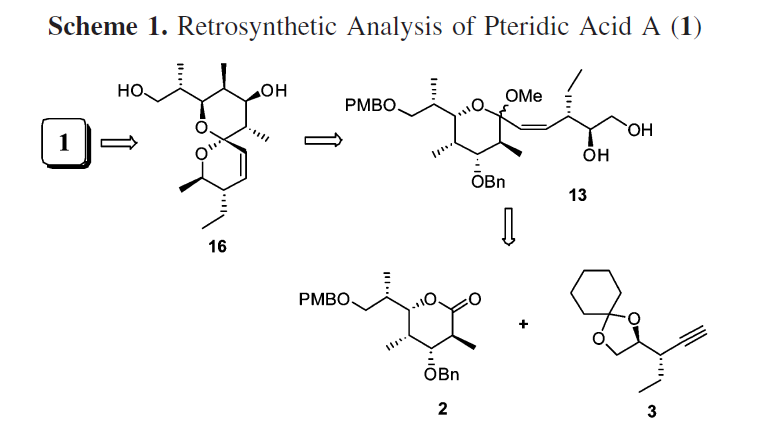 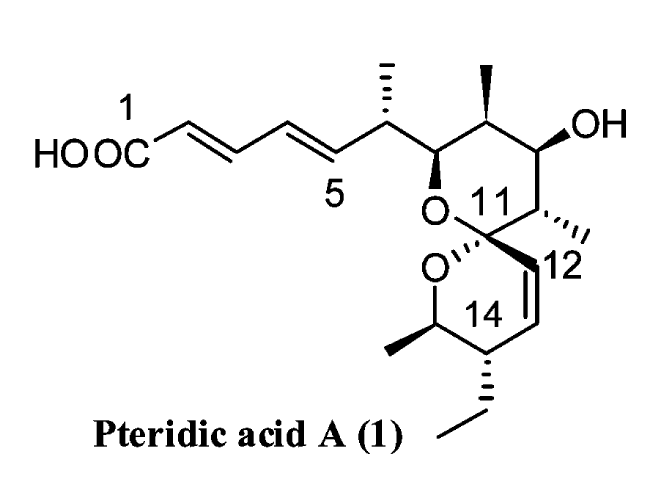 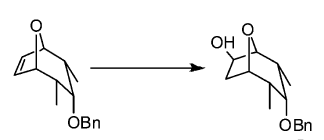 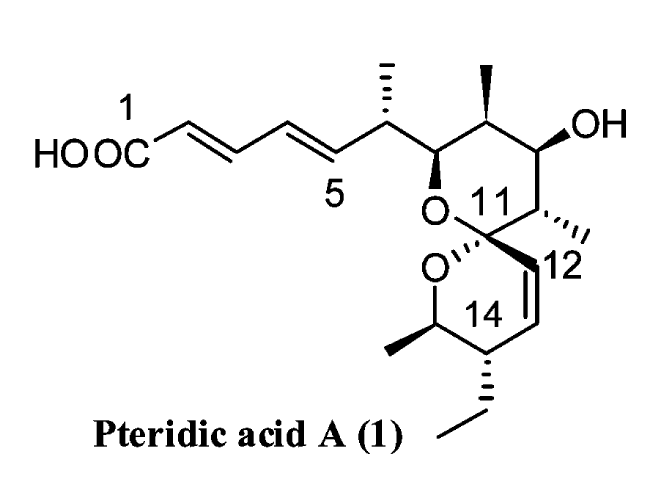 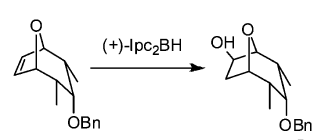 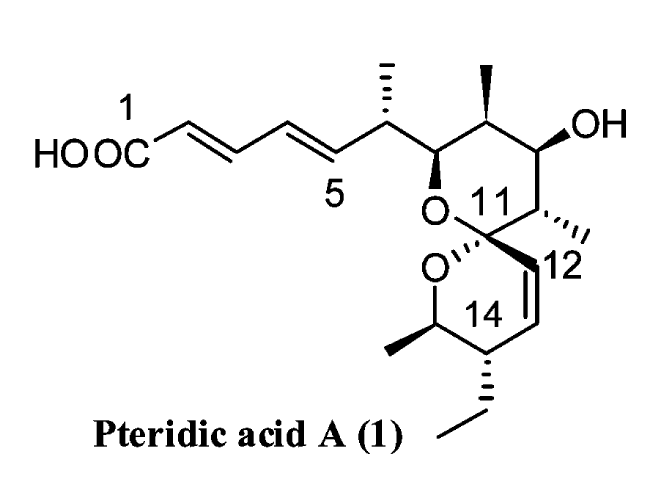 Chiral Hydroboration
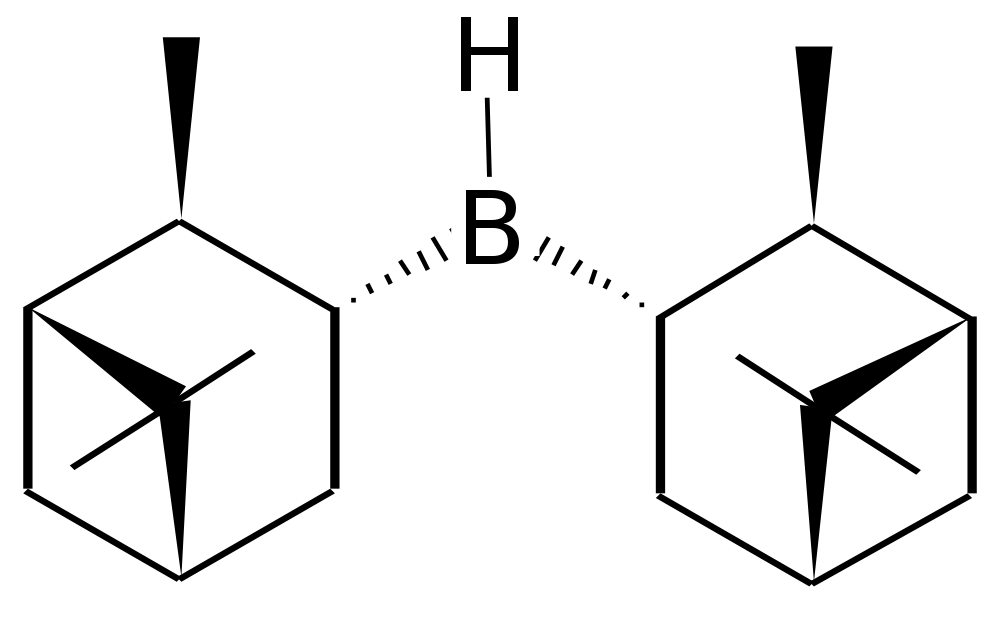 (+)-Ipc2BH  =  Diisopinocamphylborane =
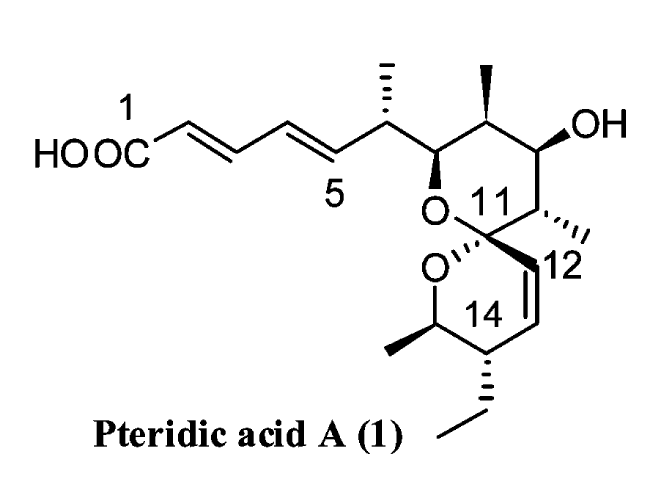 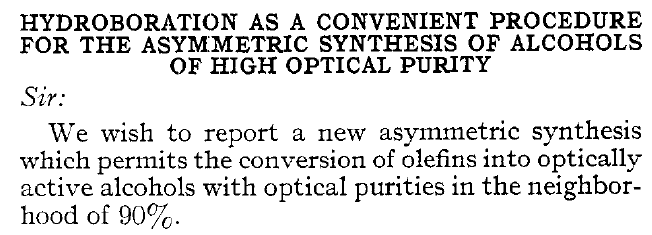 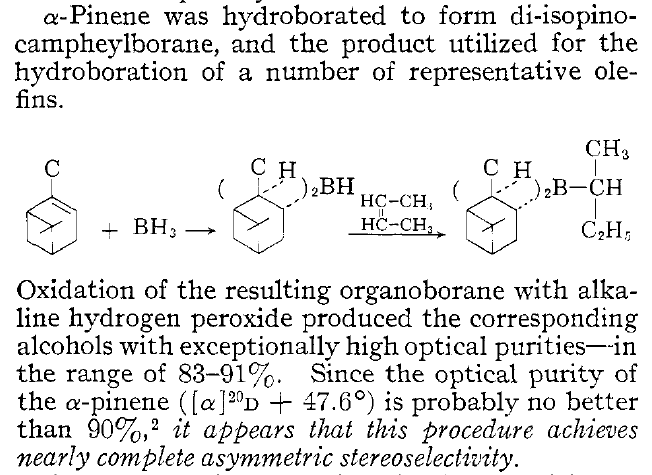 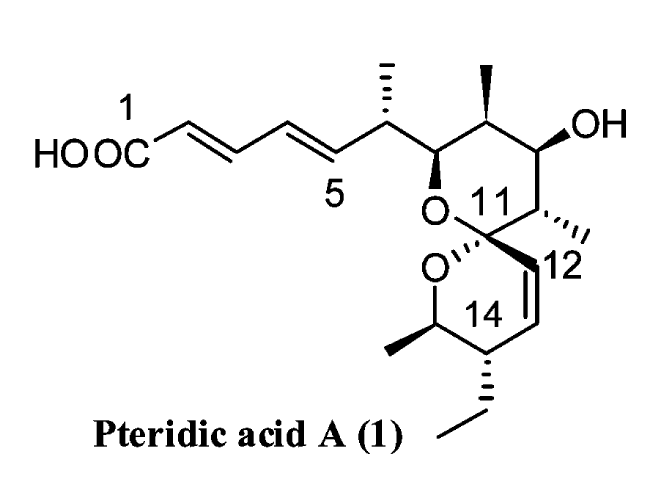 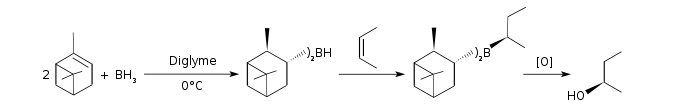 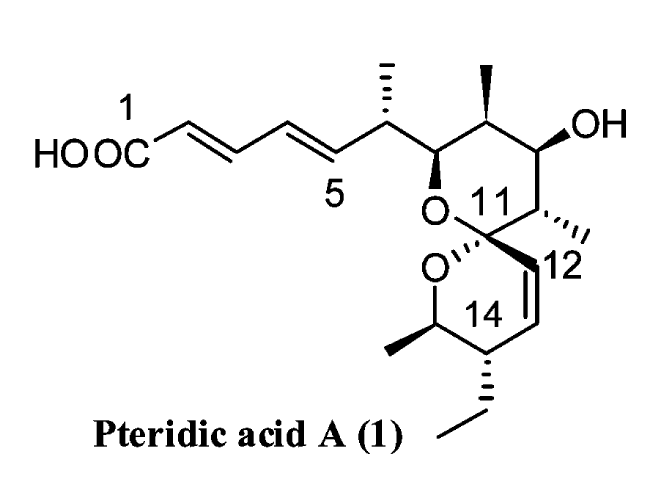 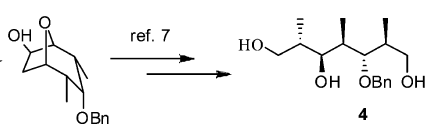 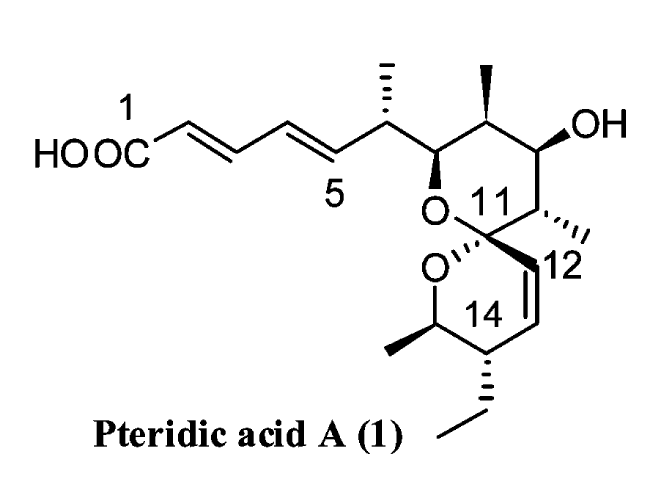 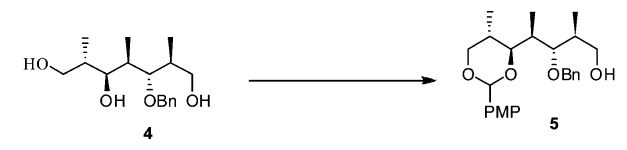 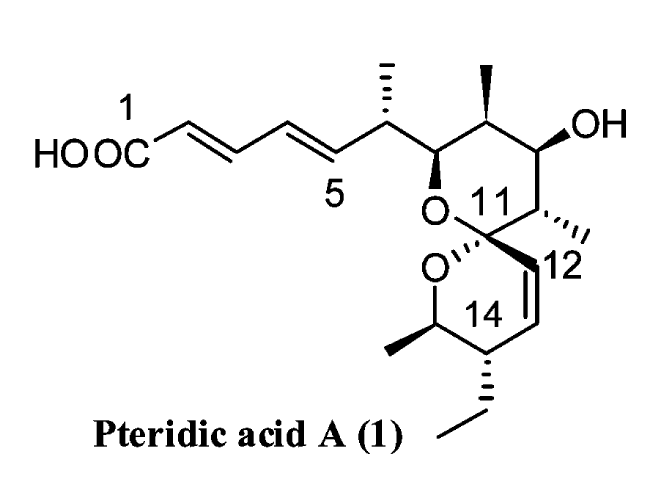 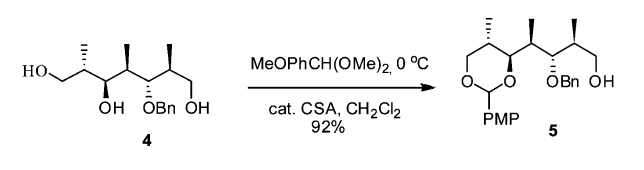 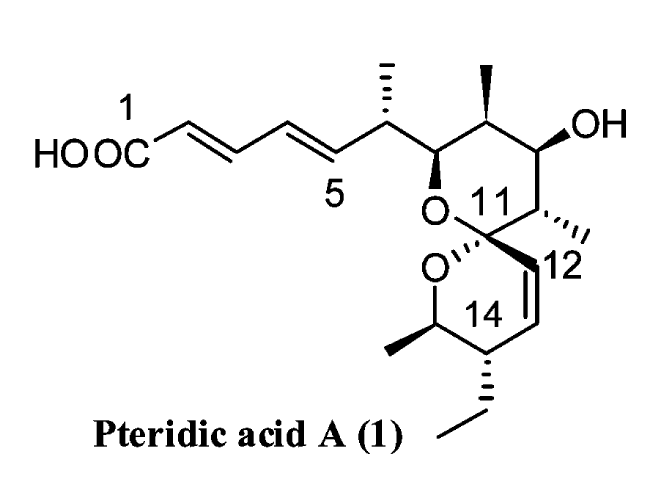 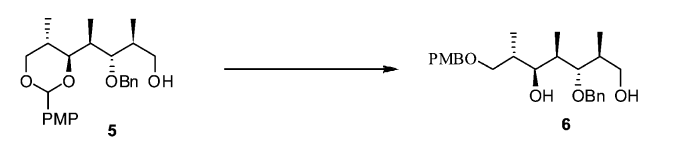 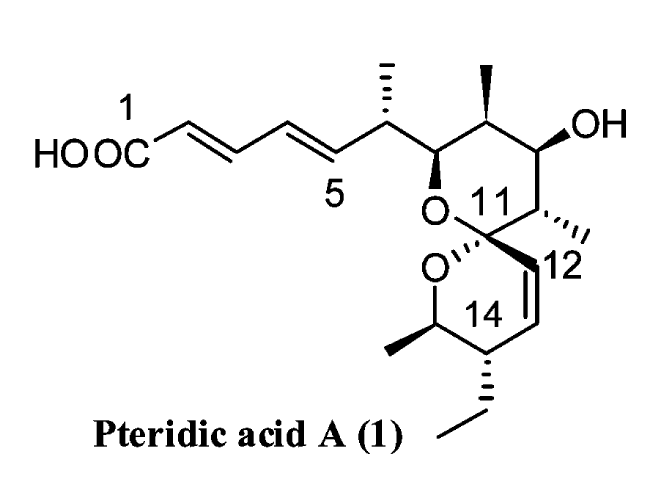 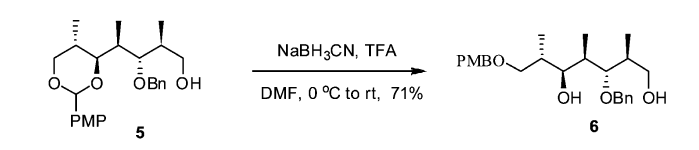 TFA = Trifluoroacetic acid  (pKa = 0.3)
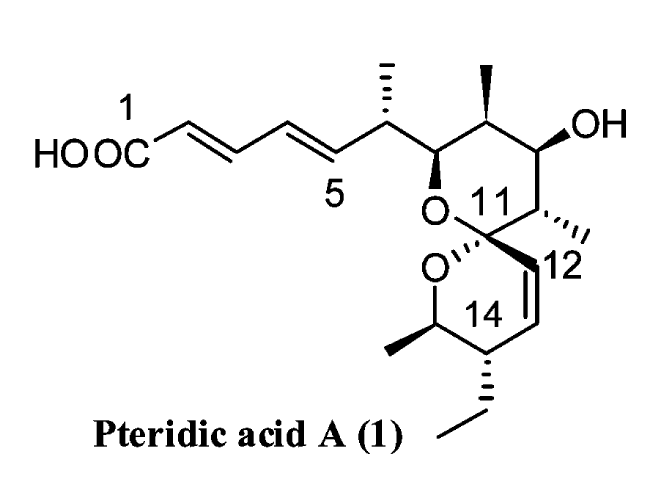 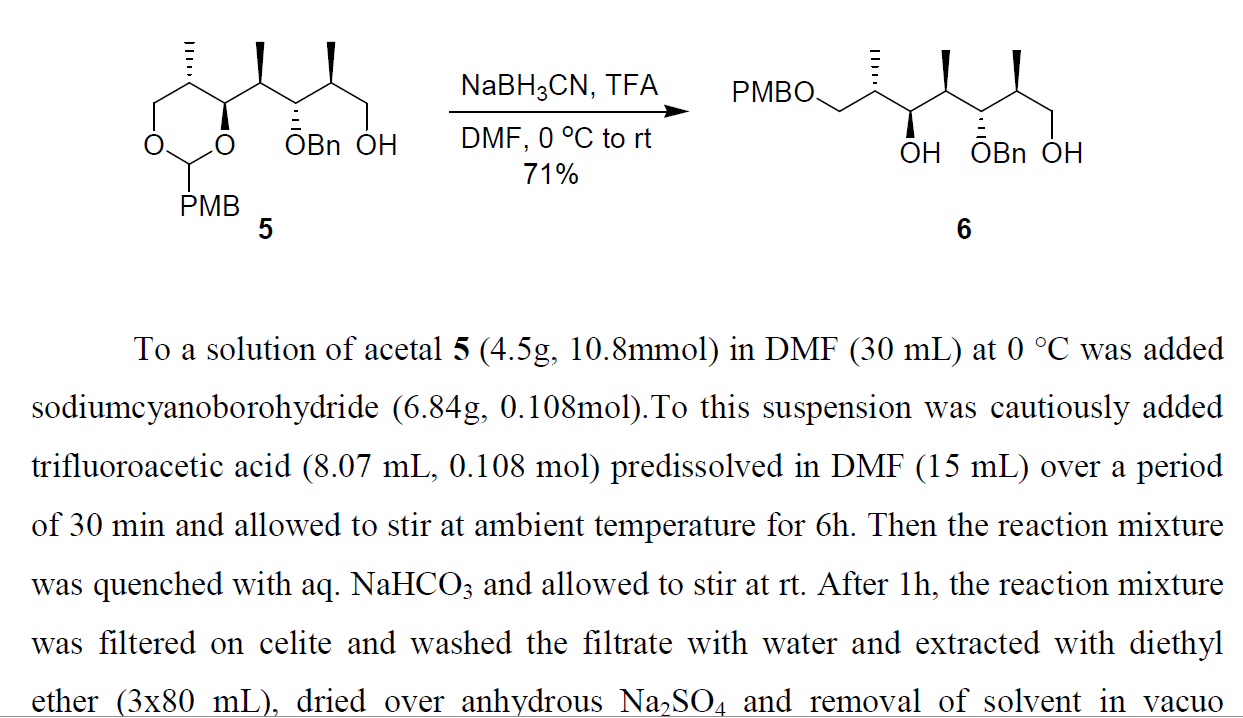 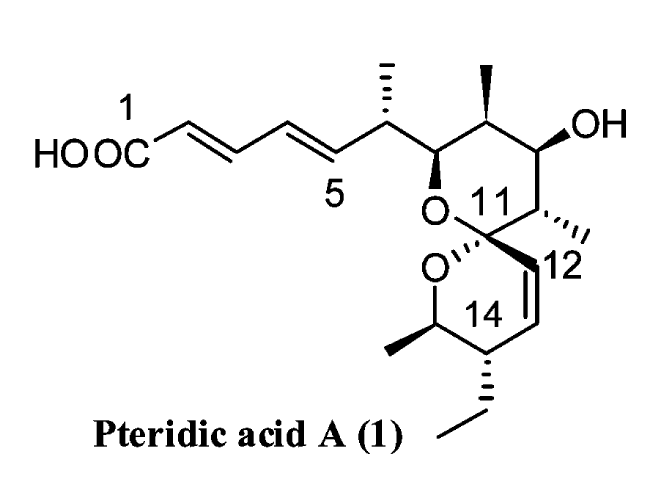 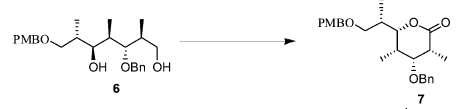 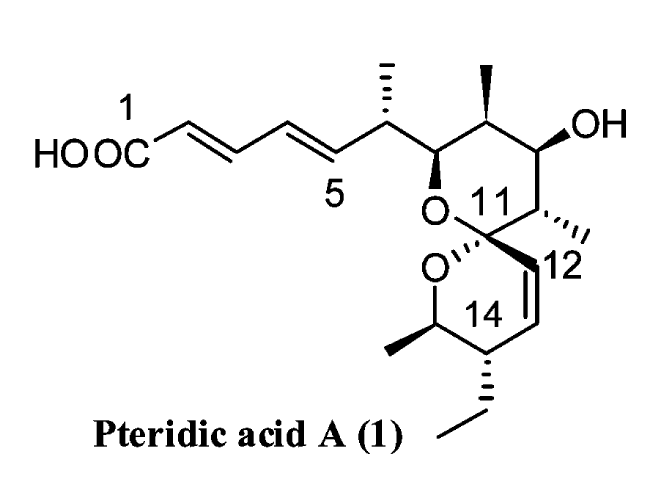 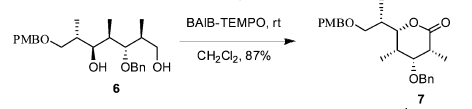 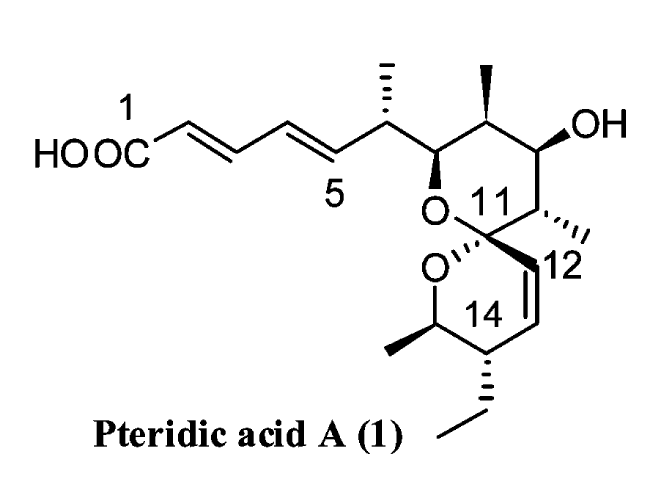 TEMPO = tetramethylpiperidine1-oxyl
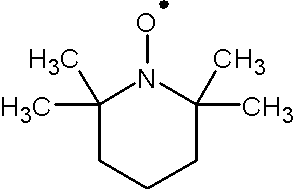 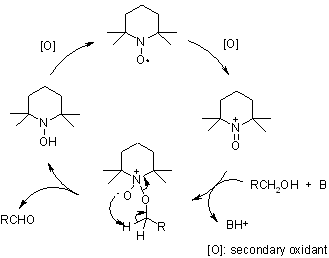 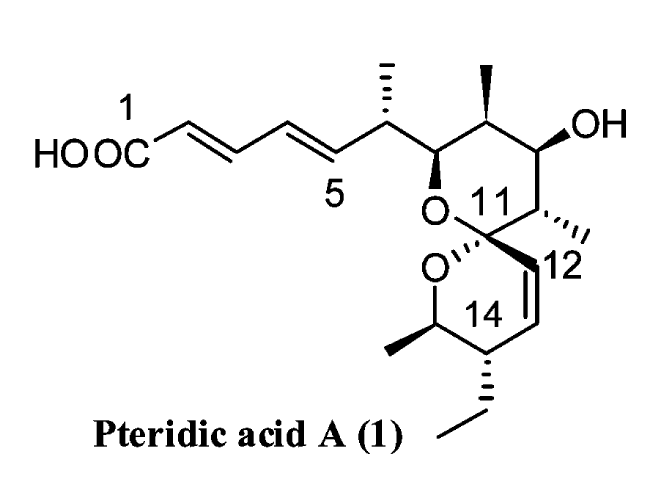 BAIB = bis(acetoxy)iodobenzene  = diacetoxyiodobenzene
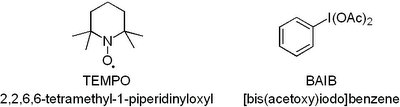 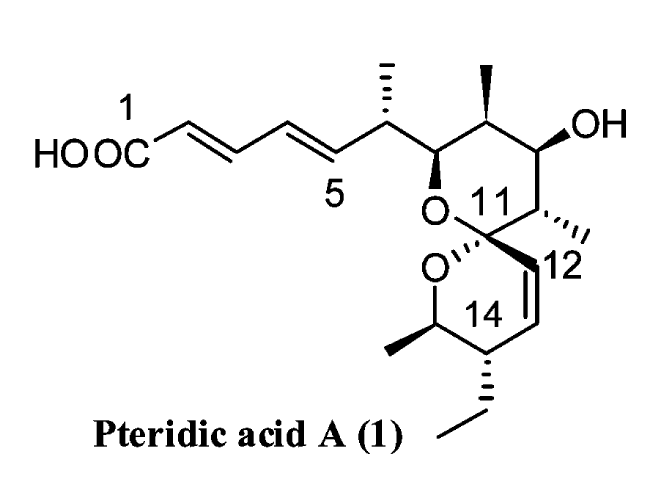 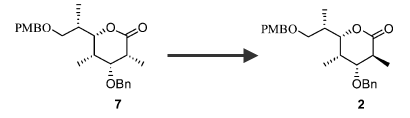 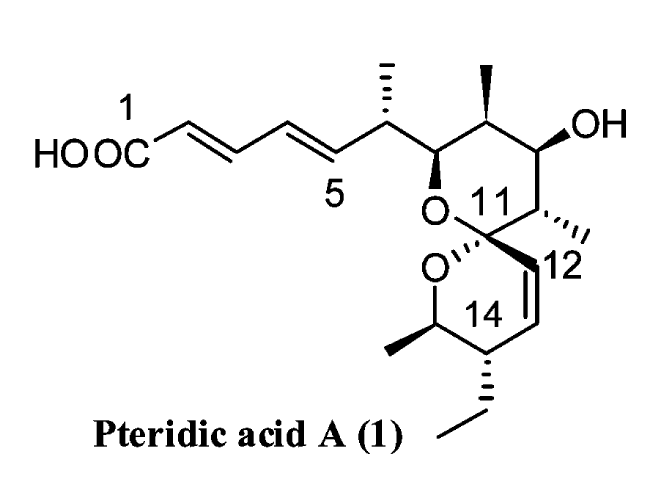 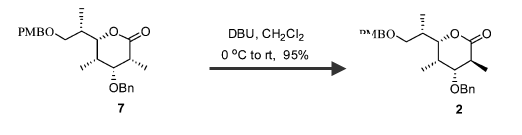 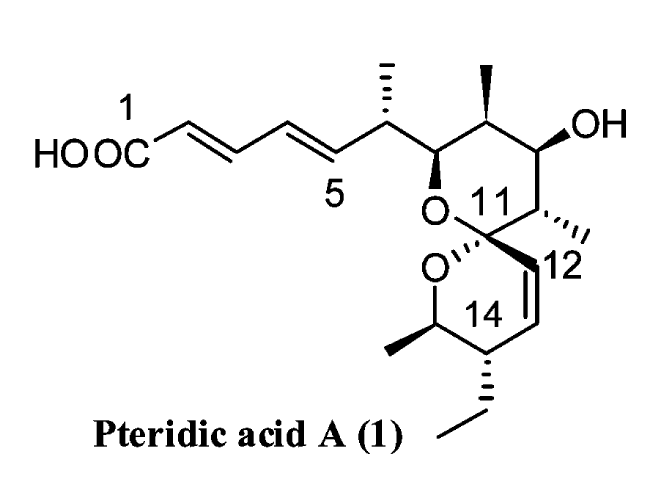 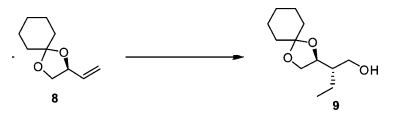 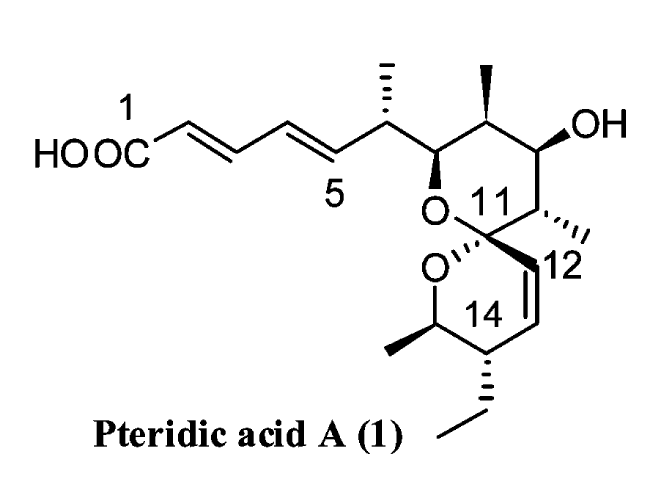 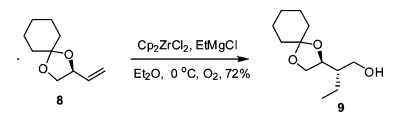 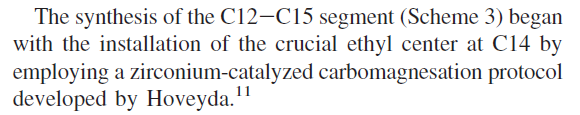 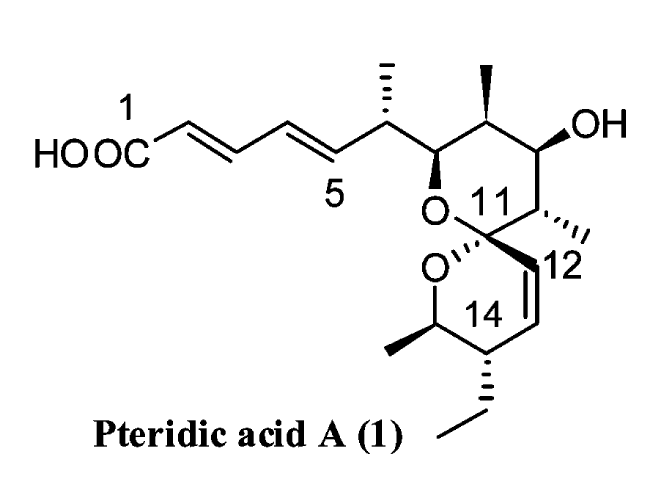 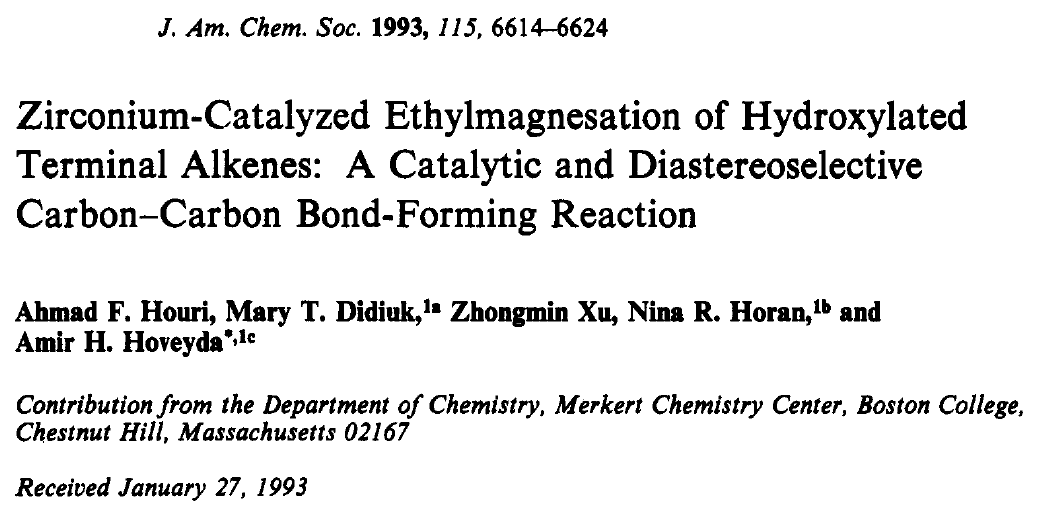 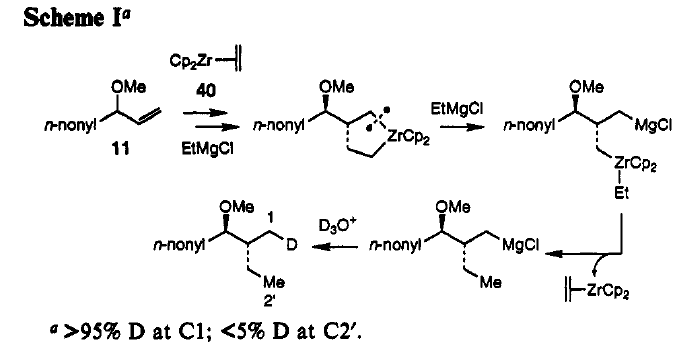 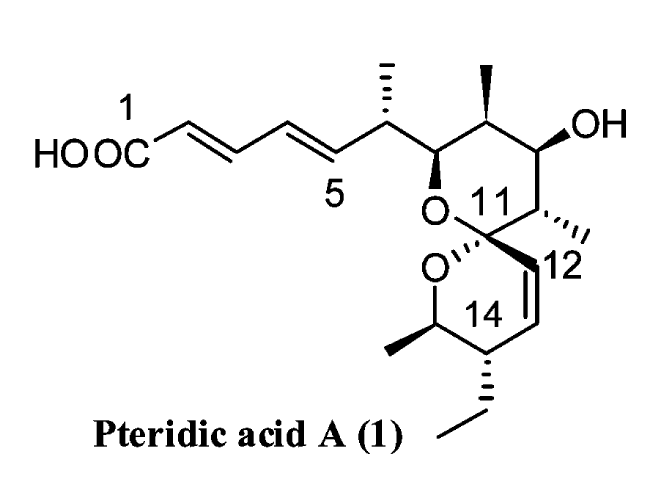 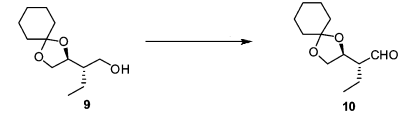 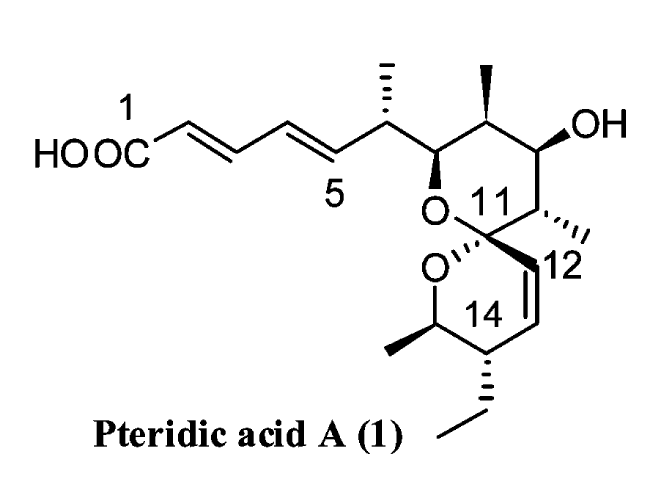 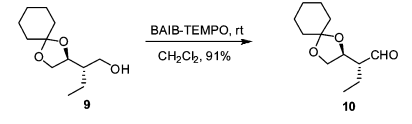 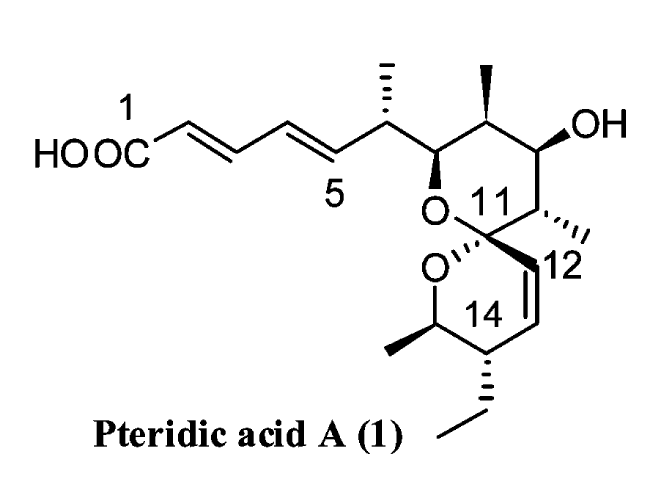 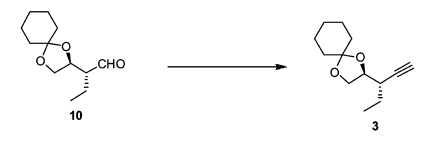 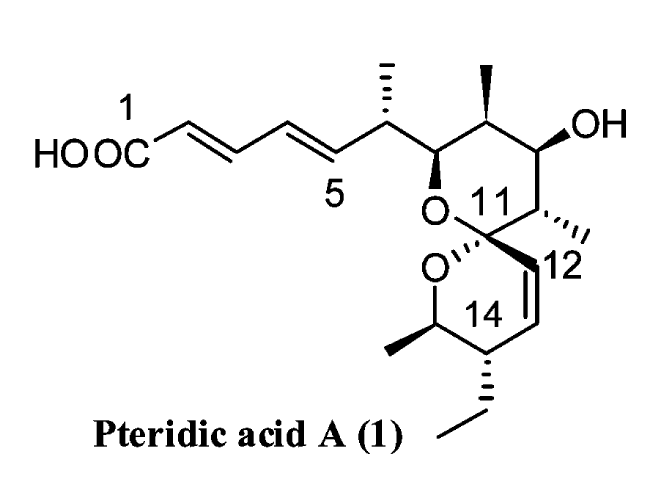 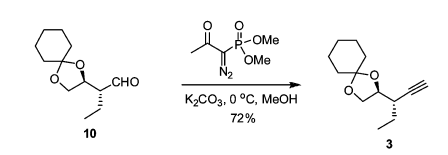 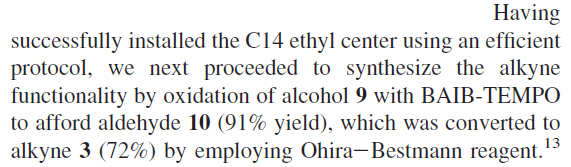 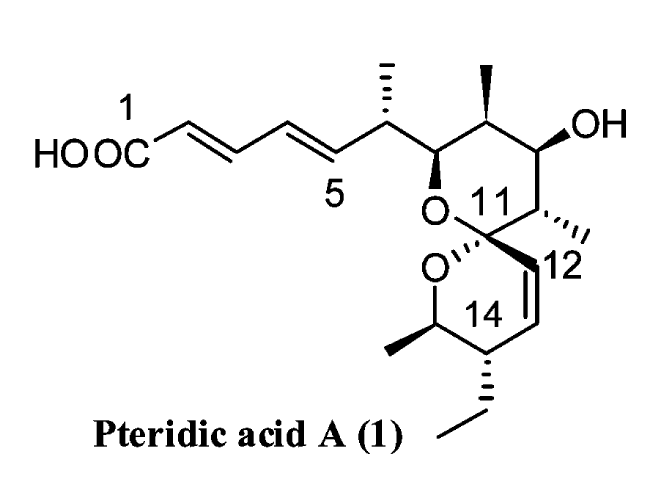 Seyferth-Gilbert Homologation
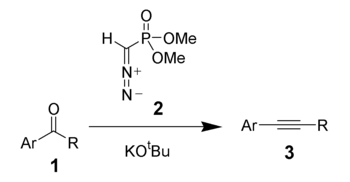 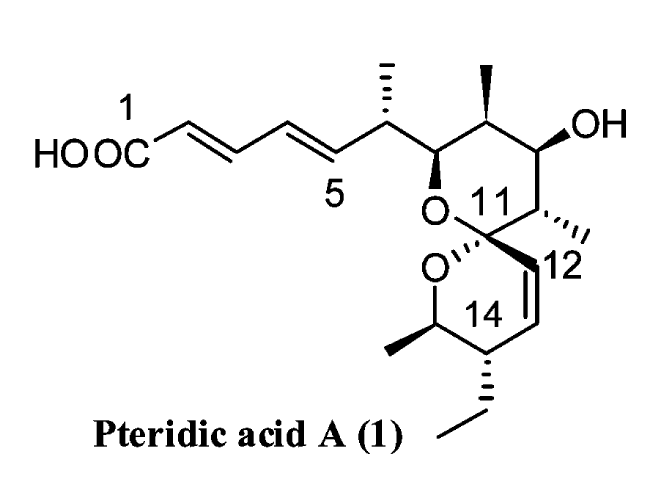 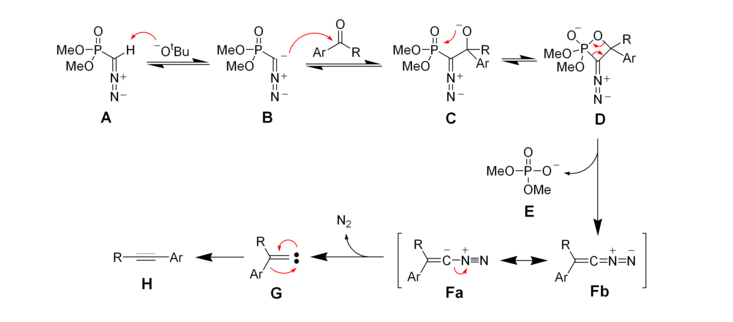 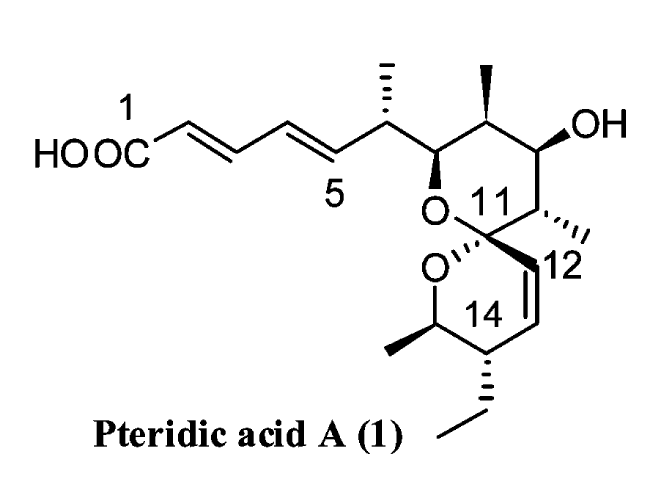 Bestmann Modification
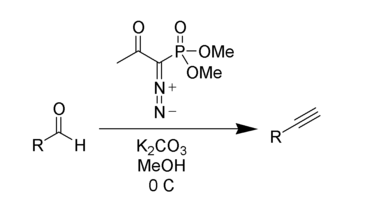 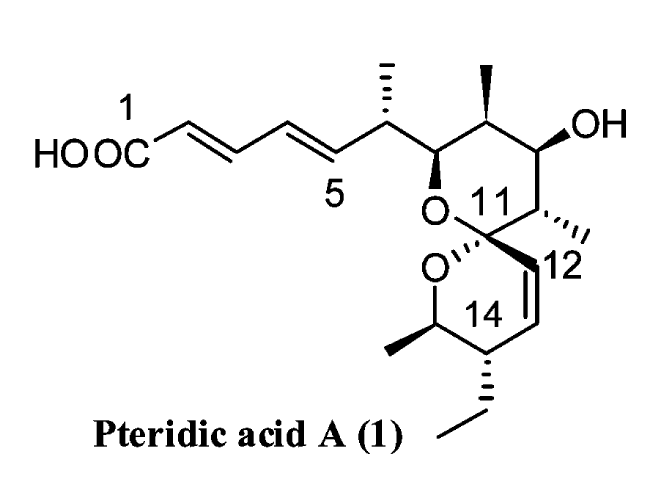 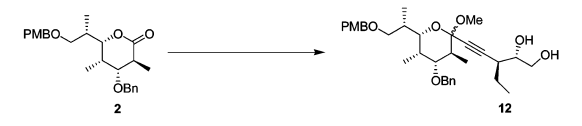 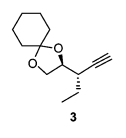 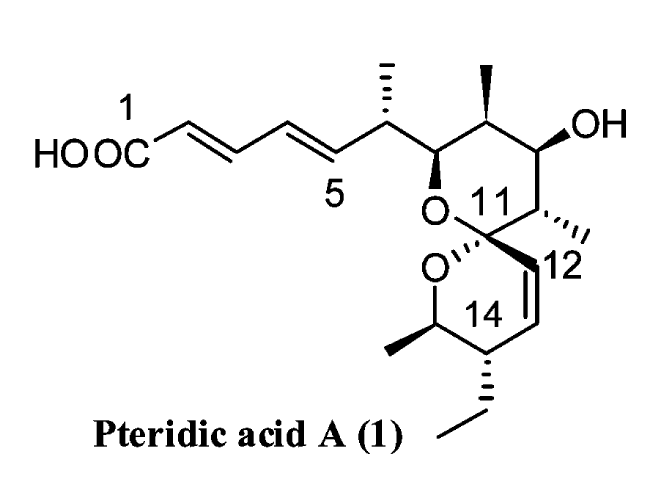 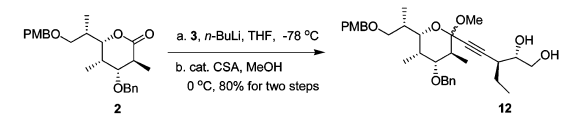 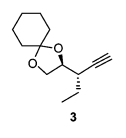 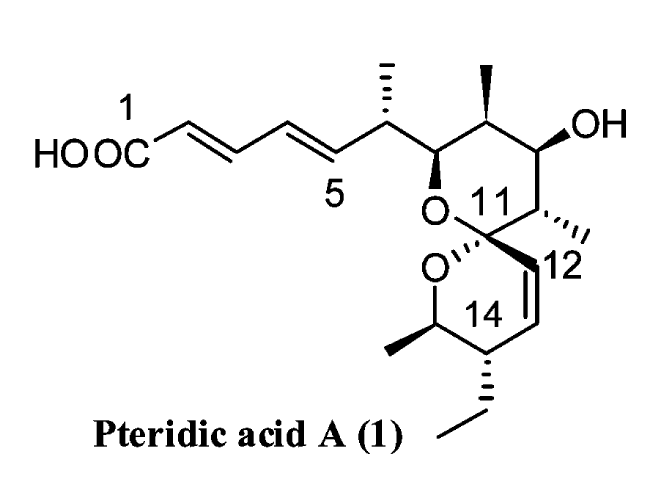 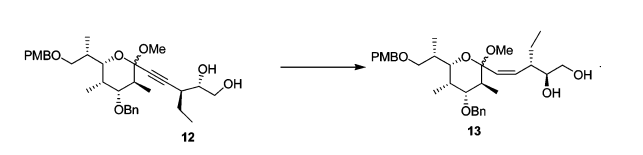 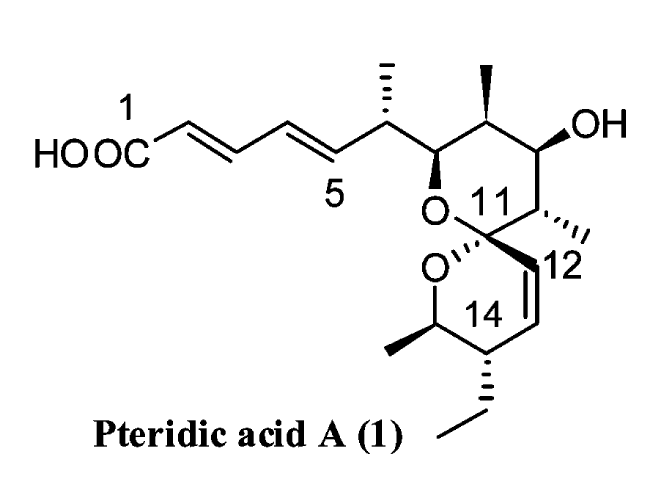 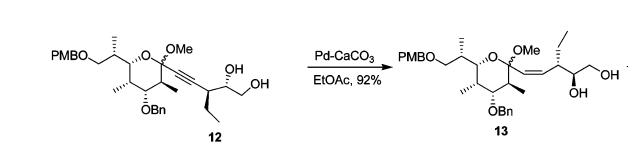 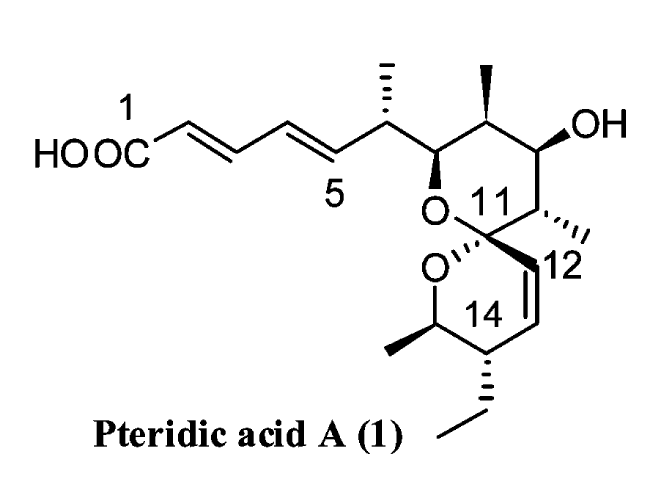 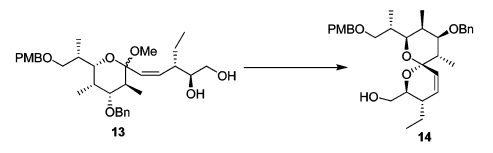 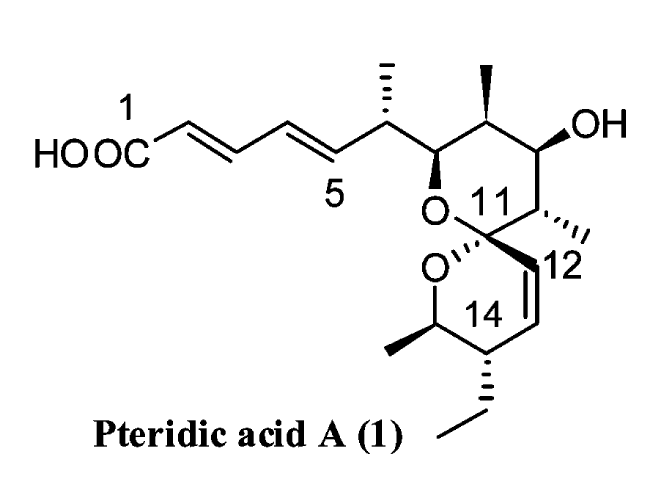 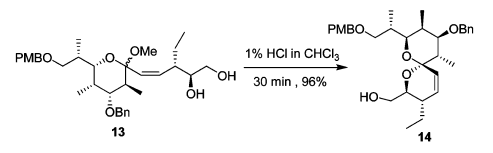 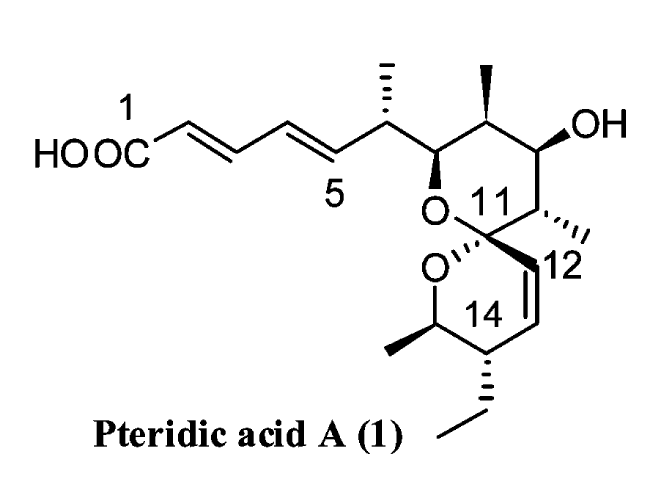 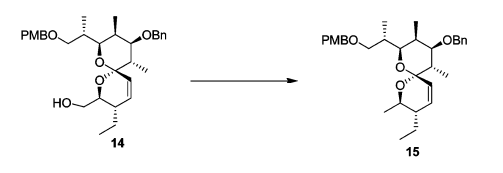 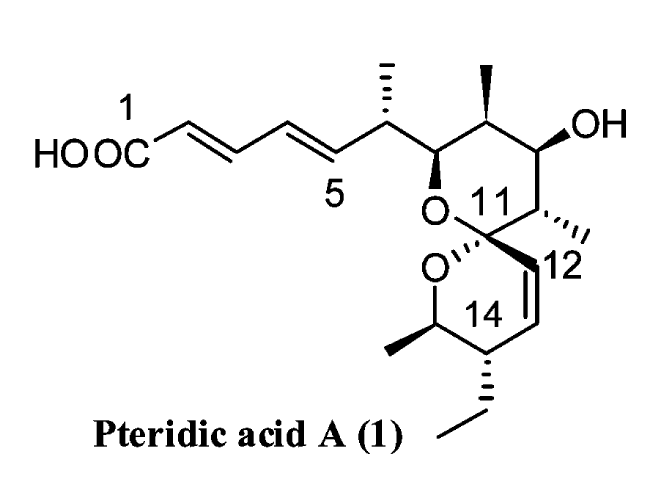 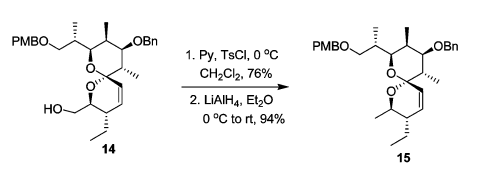 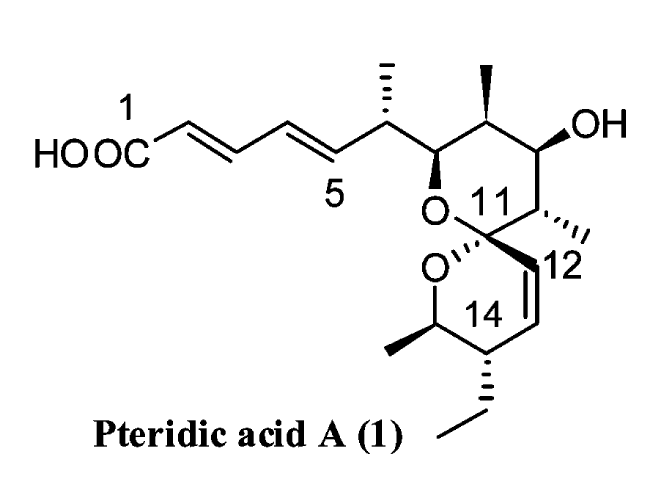 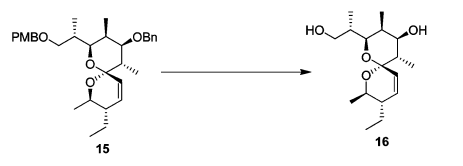 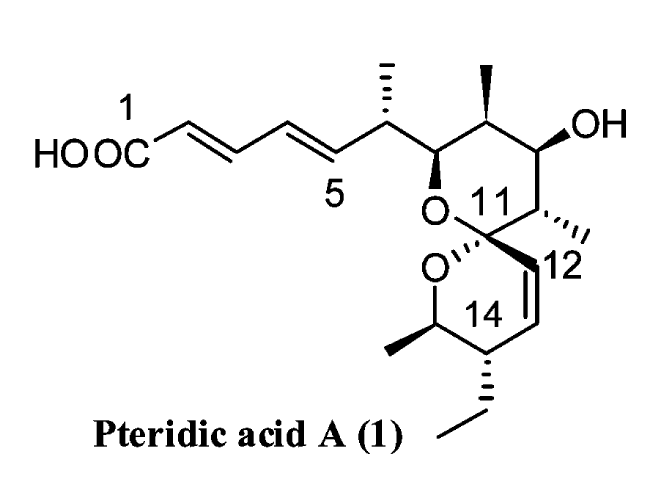 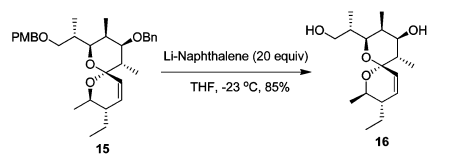 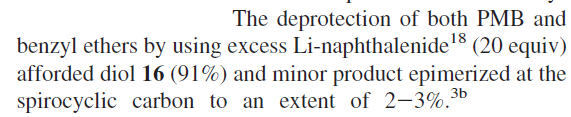 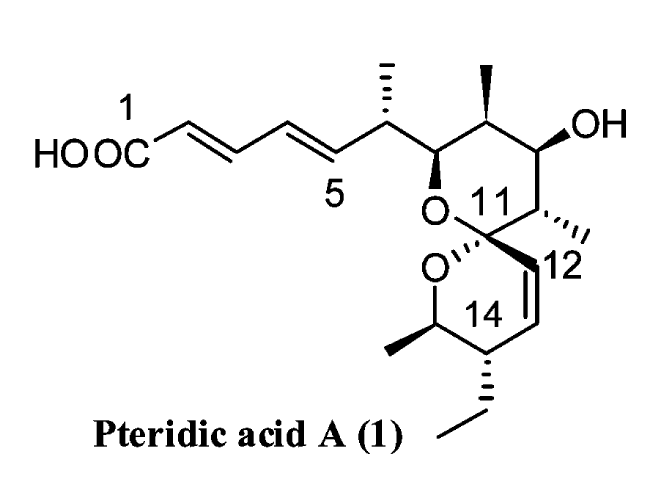 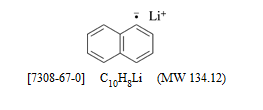 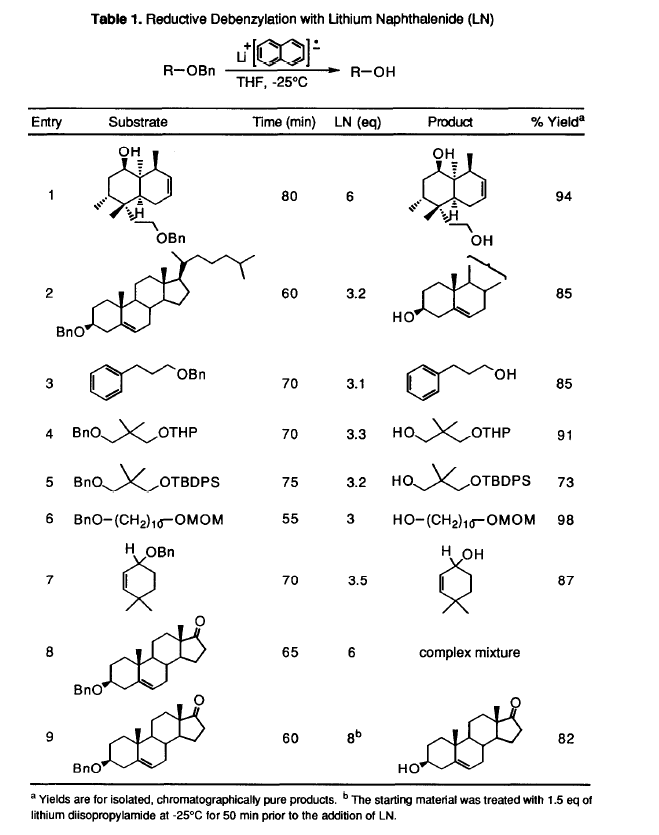 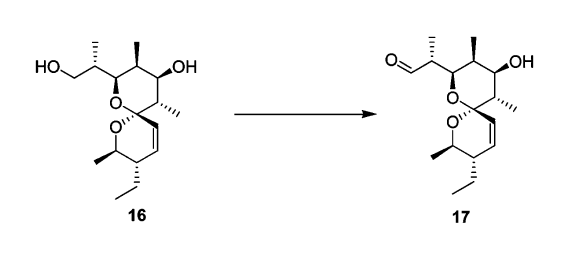 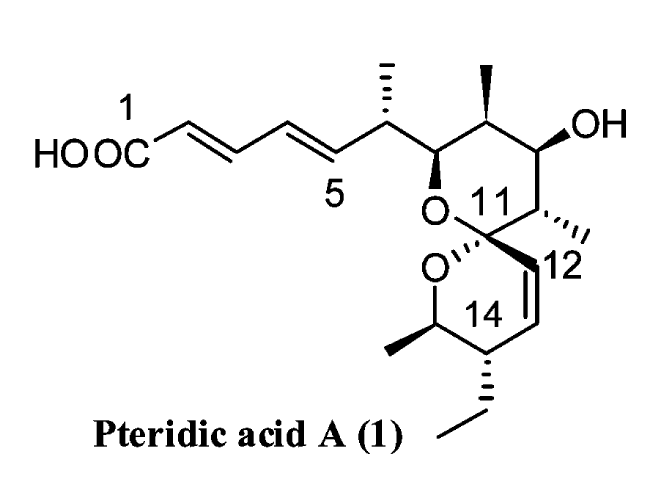 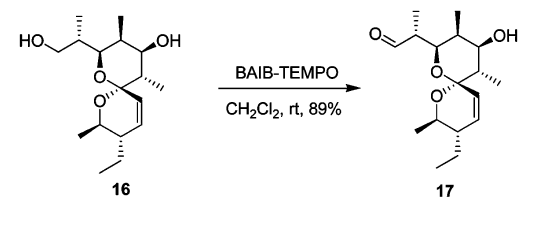 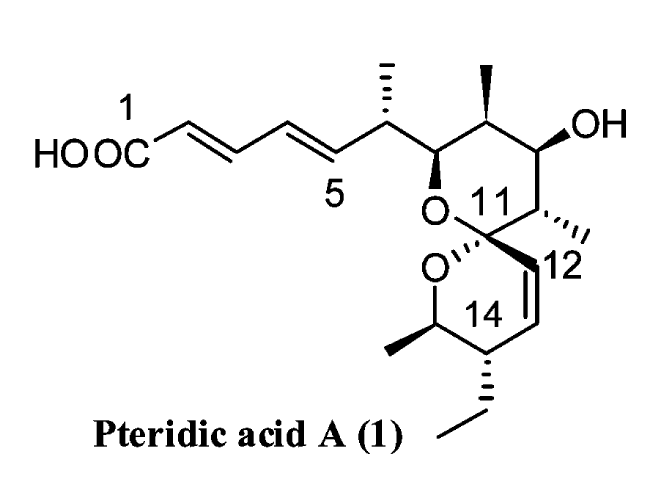 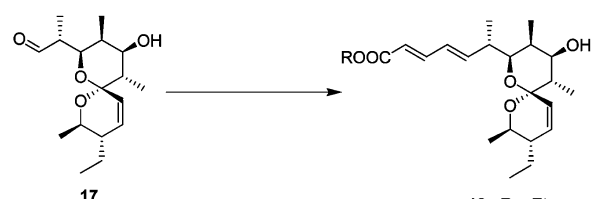 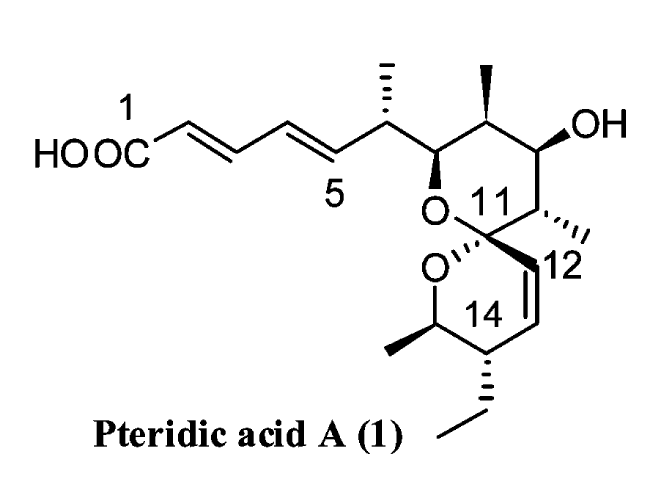 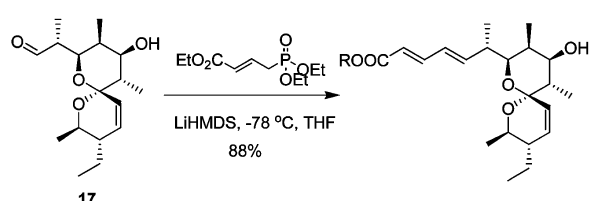 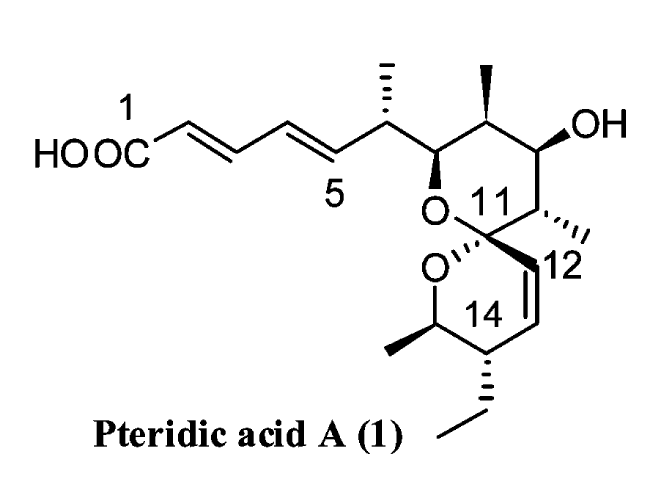 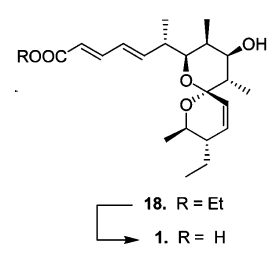 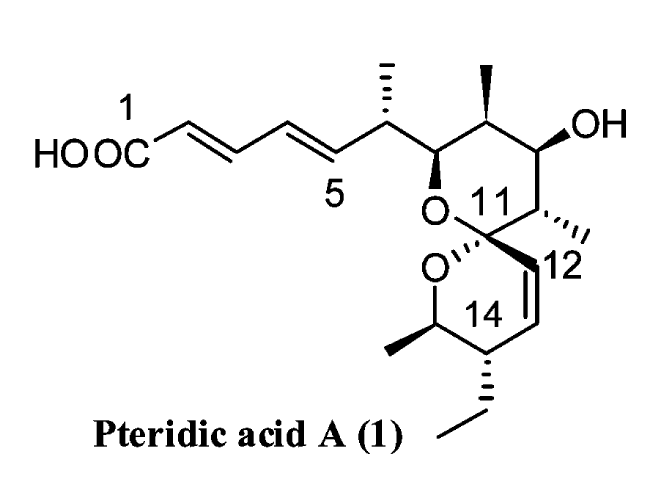 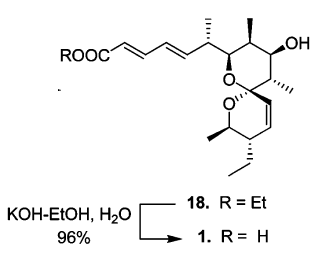